TRANSVERS MİYELİT
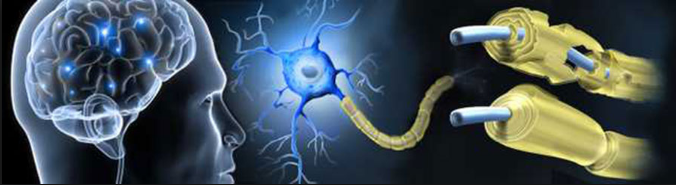 İnt. Dr. Serap KARAKAŞ
KTÜ Tıp Fakültesi 
Aile Hekimliği Anabilim Dalı 
05.07.2017
SUNUM PLANI

Tm Tanımı 
Tm Etyolojisi
Tm Patogenezi
Tm Kliniği
Tm Tanı Kriterleri
Tm Ayırıcı Tanısı
Tm Tedavisi
Tm Prognozu
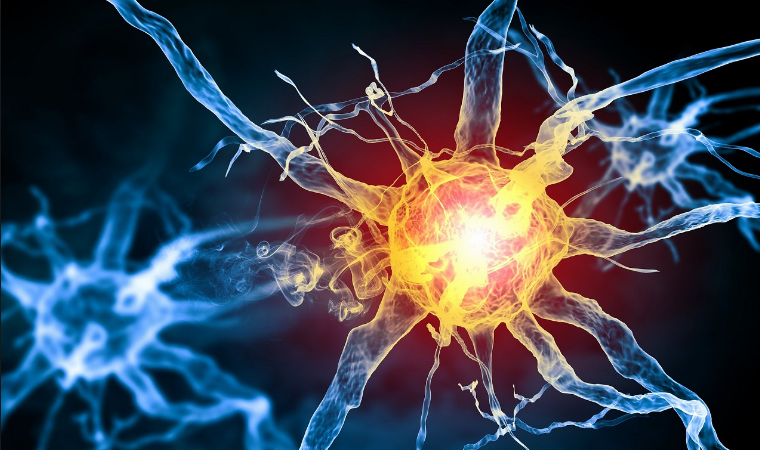 TRANSVERS MİYELİT
Akut, subakut  gelişimli

Spinal kordda lokal inflamasyon sonucunda  motor, duyusal ve otonomik disfonksiyonla karakterize

10-19 yaş ve 30-39 yaş arasında daha sık

Cinsiyet ve ailesel eğilim yok
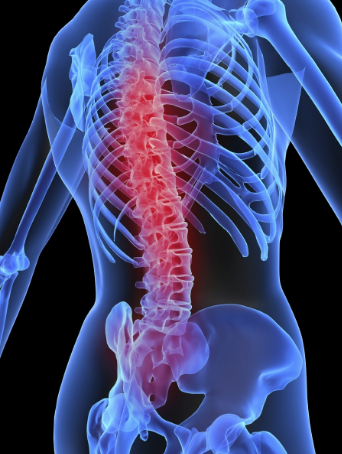 ETYOLOJİ
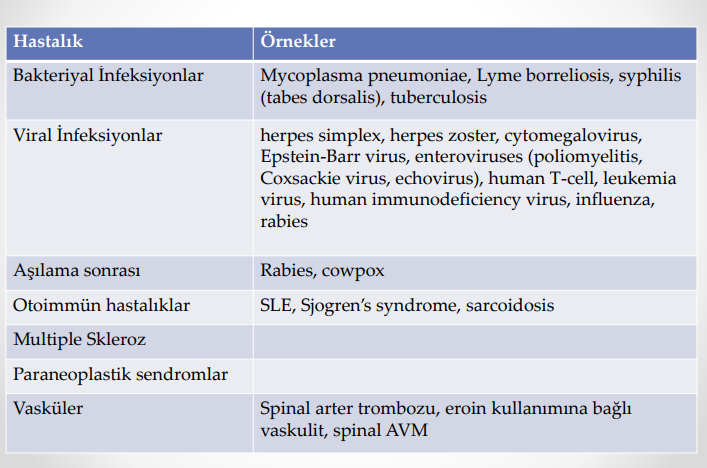 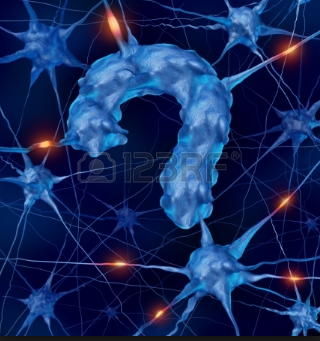 PATOGENEZ
Patogenezi tam bilinmemekte 

T hücre aracılı otoimmunitenin sorumlu olduğu düşünülmekte

Hastalardan alınan lenfositlerin, sığır MBP ve insan periferik myelin P2 proteinlerine karşı reaksiyon gösterdiği bildirilmiş

Bazı olgularda anterior spinal arterde otoimmun veya postenfeksiyöz kaynaklı vaskülit söz konusudur
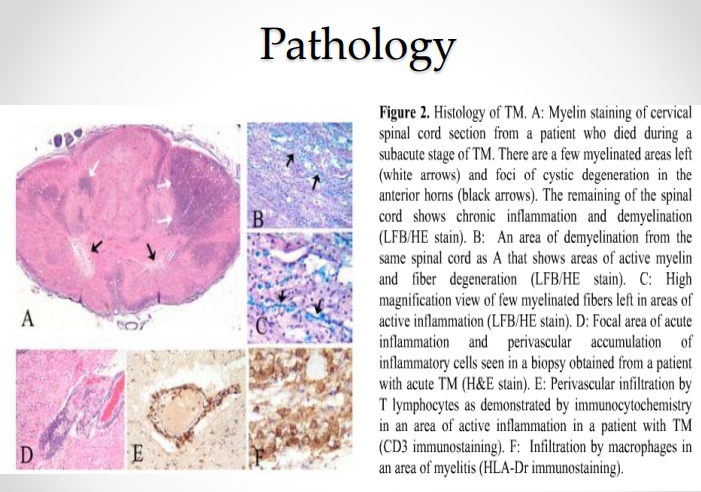 Patolojisi:

medullada birkaç segment boyunca nekroz
perivenüler inflamasyon ve demyelinizasyon
KLİNİK
Olguların %70inde öncül veya eşlik eden bir enfeksiyon öyküsü
Hastalığa daha çok yaz aylarında rastlanır
Olguların çoğu 5 yaşın altında


Lezyona uyacak şekilde sırt ağrısı
Bacaklarda ağrı, parestezi












Düzey veren duyu kusuru, sfinkter kontrol kaybı hızla tabloya eklenir
Servikal meduller tutulum, olguların %20’ sinde gözlenir → solunum yetmezliği
İlk gelişen bulgular
Bacaklarda hızla gelişen güçsüzlük
Başlangıçta

Flask tipte
DTR alınamaz
2.Haftanın sonuna doğru
Spastisite
DTR artışı
Anormal yüzeyel refleksler
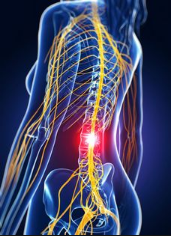 En sık görülen semptomlar 
 
   • Sırt ağrısı (%30-50), 

   • Alt ekstremitelerde paresteziler (%80-95), 

   • Allodini (%80), 

   • Mesane semptomları (yaklaşık %100) 

   • Seviye veren duyu değişiklikleri (%80)
Nörolojik bulgular birkaç gün içinde maksimum düzeye ulaşır 

 Nörolojik bulguların tam olarak gelişmesi için geçen süre → 1-7 gün
Laboratuvar ve Görüntüleme
Hastalar enfeksiyon açısından sorgulanmalı

Laboratuvar belirteçleri ile var olabilecek enfeksiyonlar ayırt edilmeye çalışılmalı

Öykü ve fizik muayenesi spinal kord patolojisini düşündüren hastalarda korda bası etkisi yapacak etkenler (tümör, herni) dışlanmalıdır

Bu amaçla yapılacak MRG hem olası bası  etkisi yaratacak patolojileri dışlayacak, hem de spinal kordaki inflamasyonu görüntülememizi sağlayacaktır

Spinal kordaki inflamatuar sureci değerlendirmenin diğer bir yolu da lomber ponksiyondur
Olguların yarısında BOS ta     →  pleositoz
                                              →  protein artışı


EMG    → normal veya
           → tutulan segmentlere uyacak şekilde ön boynuz tutulumu


Spinal MR da → medullada genişleme
                     → T2 ağırlıklı sekanslarda tutulan segmentlerde hiperintensite
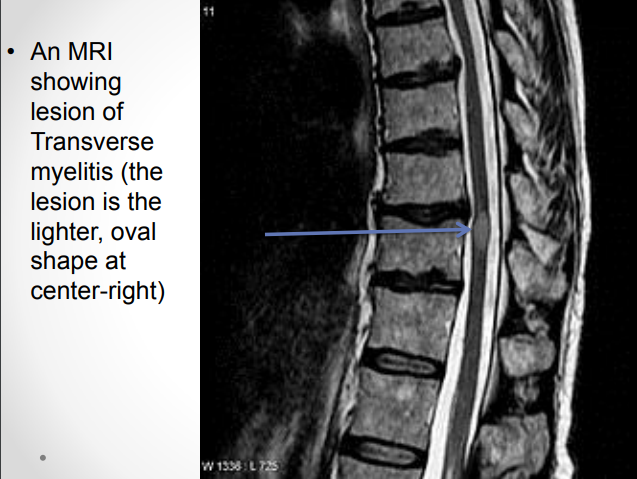 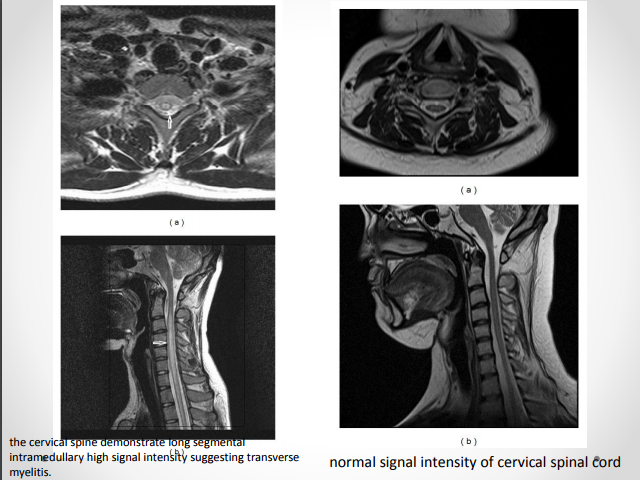 TM TANI KRİTERLERİ
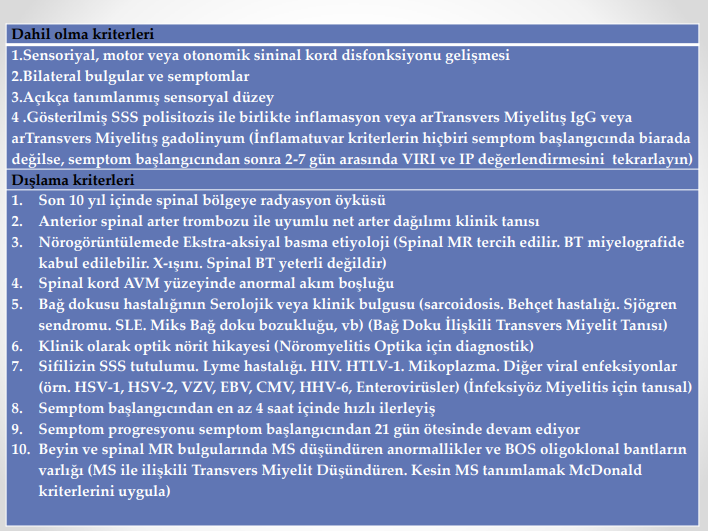 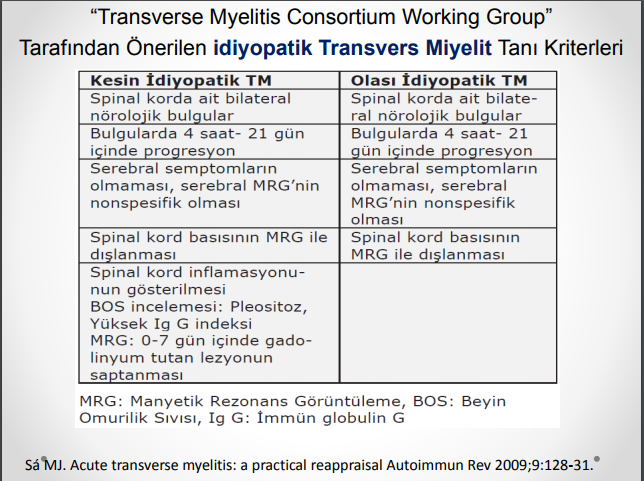 TM AYIRICI TANI
Akut Transvers Miyelit tanısı koymak için akut miyelopatinin diğer tüm nedenleri dışlanmalıdır!!!

Kord infarktı veya hemorajisi gibi →  vasküler olaylar

Epidural abse, metastaz, tümör içine kanama gibi → acil cerrahi müdahale gerektirecek olaylar düşünülmeli
Acil spinal MR ile dışlanmalı !!!
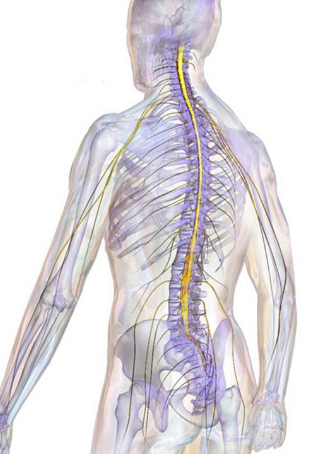 3 ana kategoriye ayrılır 

Demiyelinizan hastalıklar  → multipl skleroz, nöromiyelitis optika ve idiyopatik Transvers Miyelit 

Enfeksiyonlar → VZV, HSV vb.

İnflamatuar hastalıklar → SLE, SS, nörosarkoidoz vb
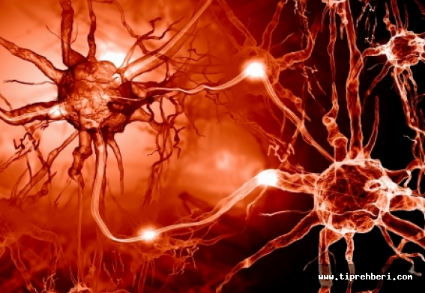 MULTİPL SKLEROZ
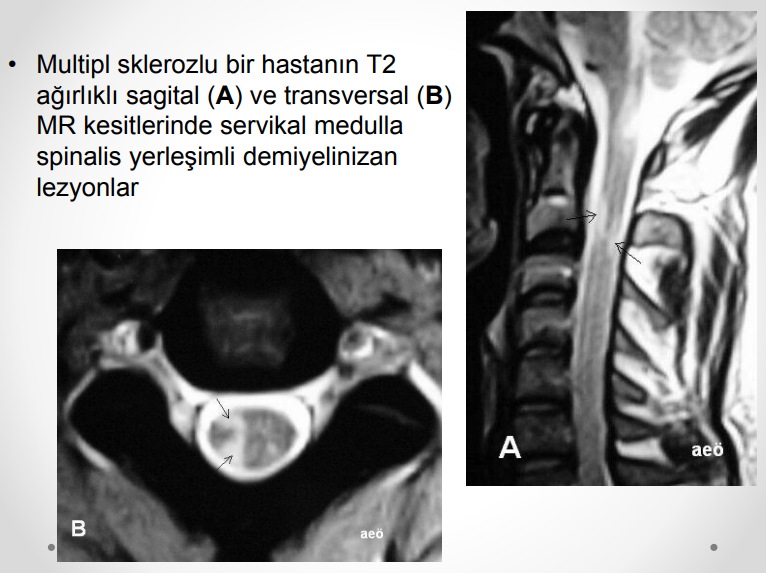 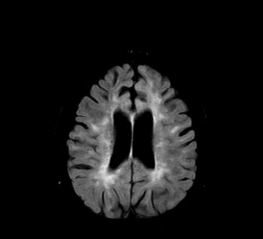 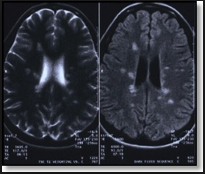 TM TEDAVİSİ
1990 lı yıllardan önce yalnız semptomatik tedavi 
 
İlk kez Sebire ve ark IV yüksek doz metilprednisolon tedavisi uygulamışlar
 
Ana tedavi ilkeleri:

-Kortikosteroid

-Plasmaferez: Orta-Şiddetli vakalarda, veya steroid uygulamasından sonra 3-5 gün yanıt alınamayan hastalar 
 
-Pulse doz IV siklofosfamid
 
-BOS filtrasyon tedavisi: omurilik sıvısı inflamatuar faktörlerinin süzülmesi 
 
-Ciddi ve dirençli olgularda: 2 yıl azothioprine, methotrexate, mycophenolate, veya oral cyclophosphamide
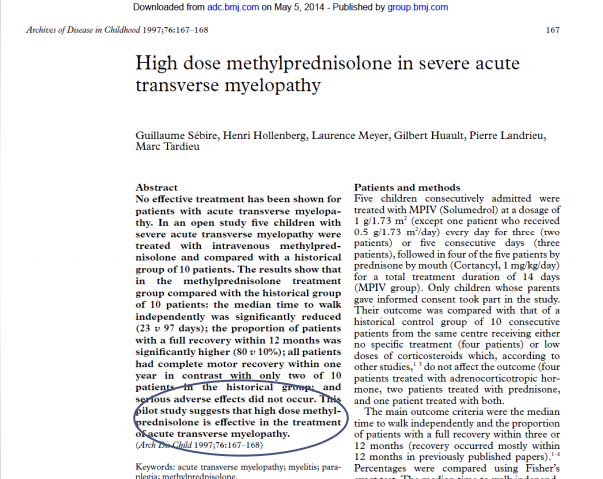 PROGNOZ
Prognoz çocukluk çağı TM olgularında genelde iyi
%60

-tam ve tama yakın iyileşme
*ilk hafta içinde başlar
*çoğu olguda altı ayda tamamlanır
*tam iyileşme için bir yıl beklenmelidir
%15

-ağır sekel
*motor bozukluk
*sfinkter kusuru
Tam paraplejinin olması
Maksimum defisitin 24 saatten kısa süre içinde gelişmesi
Kötü prognoz!
Erişkin transvers myelitli olgularda sonuçta MS gelişim oranı → %20 
    Çocuklarda aynı oran → %3‘tür
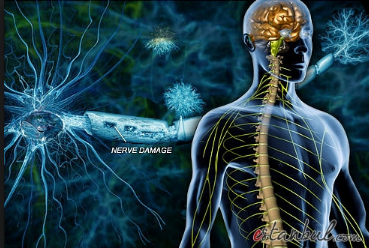 Teşekkürler…